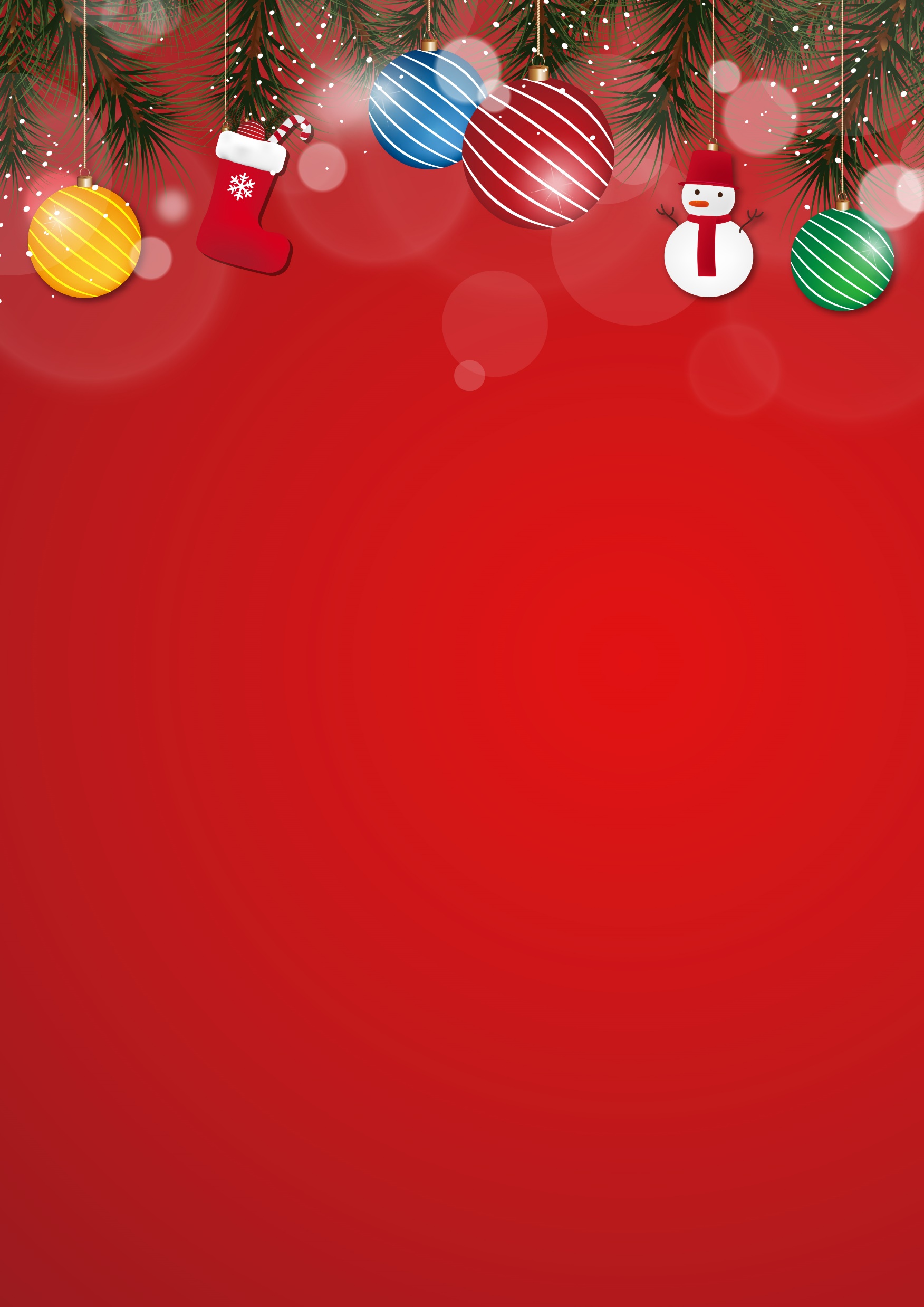 ご家族・お友達・カップル
お二人一緒にご来店で お得 ‼
クリスマスデート
やご家族への
プレゼントにも
おススメ♥
12/20(水)～12/25(月)限定
ペア割
90分セットコース
ボディ
フット
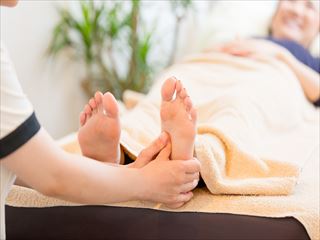 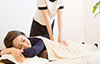 ＋
30分
60分
通常¥6,804  →  ¥6,260　(544円お得）
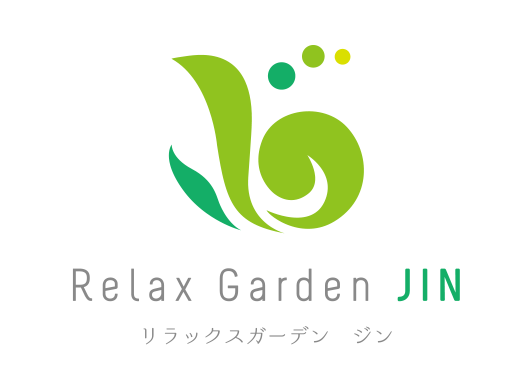 ※お二人一緒にご来店していただくことが条件です